DEPARTAMENTO DE CIENCIAS ECONÓMICAS, ADMINISTRATIVAS Y DE COMERCIO
CARRERA INGENIERÍA COMERCIAL
TRABAJO DE TITULACIÓN PREVIO A LA OBTENCIÓN DEL TÍTULO DE INGENIERA COMERCIAL
TEMA: “ANÁLISIS DE LA REACCIÓN ESTRATÉGICA DE  LA EMPRESA OLIMPIC JUICE OLYJUICE CÍA. LTDA. FRENTE A LA APLICACIÓN DE  LA LEY PARA EL EQUILIBRIO DE LAS FINANZAS PÚBLICAS 2016 Y LOS HÁBITOS DE CONSUMO DE LOS COMPRADORES DE BEBIDAS AZUCARADAS GASEOSAS DEL DISTRITO METROPOLITANO DE QUITO EN EL PRIMER TRIMESTRE DE 2018.”
AUTOR: 
GUANGAJE BENITES, MARÍA CRISTINA
 

DIRECTOR: 
Dr. ALBUJA SALAZAR, JOSÉ NICOLAS
SANGOLQUI
2018
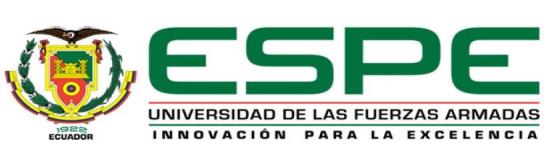 1. Antecedentes
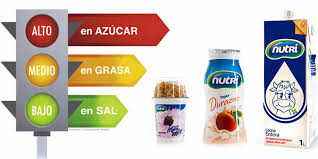 Incremento de enfermedades metabólicas a nivel mundial
Los organismos internacionales solicitaron se restrinja el contenido de azúcar en las bebidas y se recauden impuestos al consumo cuando menos de 10 a 20%
En consecuencia
Según la ENSANUT (2013) en Ecuador, la población total que consume bebidas gaseosas, alcanza alrededor del 81,5%
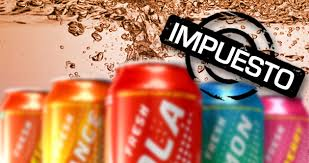 Ley para el equilibrio de las Finanzas Públicas
2. Objetivos de la Investigación
3. Metodología
1. Tipos de investigación
1. Diseño de la investigación
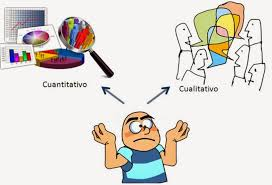 Fuentes: 
Bibliográficas
Bases de datos
Entrevista semiestructurada: 
Instrumento- Cuestionario
4. Marco Teórico
Estrategias/ Posición competitiva
5. Estructura de la industria de bebidas-  Las 5 fuerzas de Porter
Mejor relación precio-desempeño
Incremento demanda Bebidas lácteas
Valdez
San Carlos
Ecudos S.A.
Volumen
Dominio
Poder de negociación de los Compradores
Poder de negociación de los proveedores
Dominio
6. Resultados de la investigación de campo
Estrategias Olympic Juice Olyjuice Cía. Ltda. (2006)
Dirigido  principalmente al mercado de la provincia de Pichincha -  áreas urbanas de Quito y áreas rurales no atendidas por otras empresas
Conjuntamente
Acciones posteriores a la aplicación de la Ley para el equilibrio de las Finanzas Públicas
Estrategias de comunicación Olympic Juice Olyjuice Cía. Ltda.
Resultados correspondientes a los indicadores financieros de la empresa
Endeudamiento
1. Endeudamiento del  Activo Pasivo T./Activo T.
2. Apalancamiento Financiero Pasivo T./ Pt
3. Índice de Propiedad
En conclusión
Reflejando que los activos financiados están produciendo una rentabilidad superior a la deuda que esta mantiene por concepto de los mismos.
Rotación de Activos
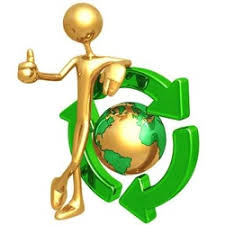 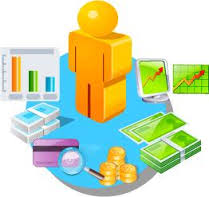 Solidez
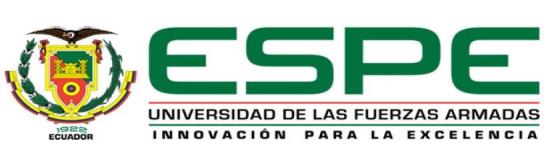 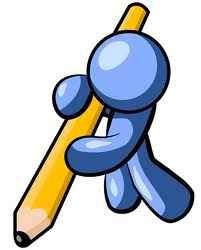 7. Conclusiones
6.1 Industria de bebidas gaseosas en el Ecuador
6.2 Olimpic Juice Olyjuice Cía. Ltda.
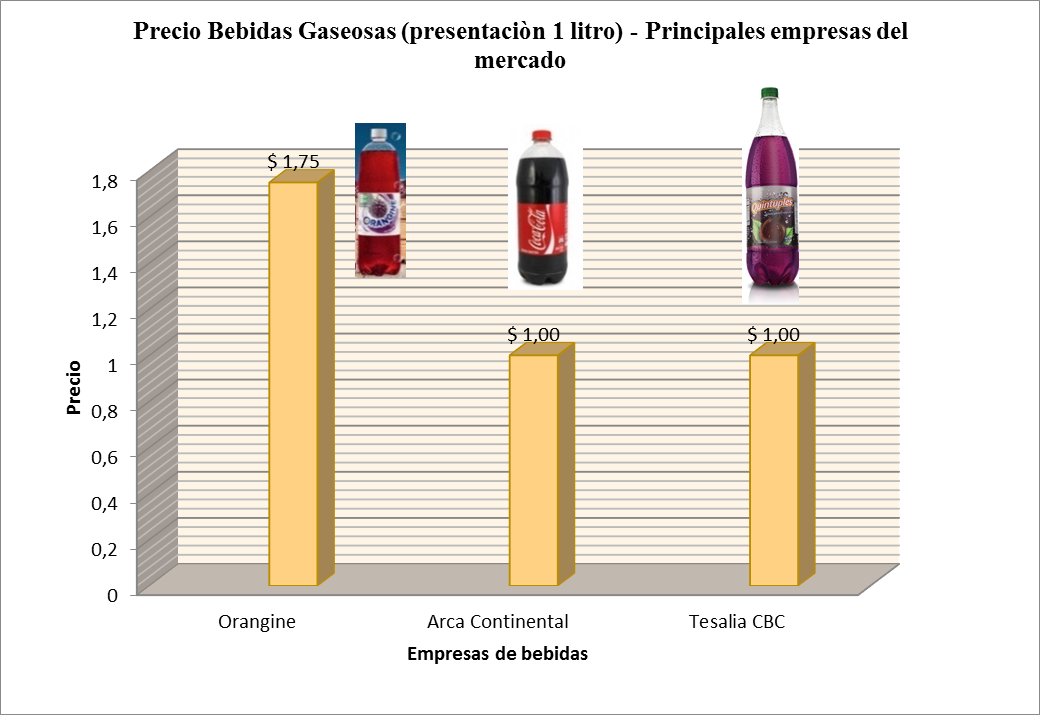 Pero se evidencia una disminución en el índice de rotación de activos de la empresa con relación al año 2015; que a largo plazo puede afectar el desempeño financiero de la empresa
8. Recomendaciones
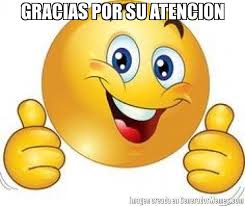